NAME OF THE POSTER
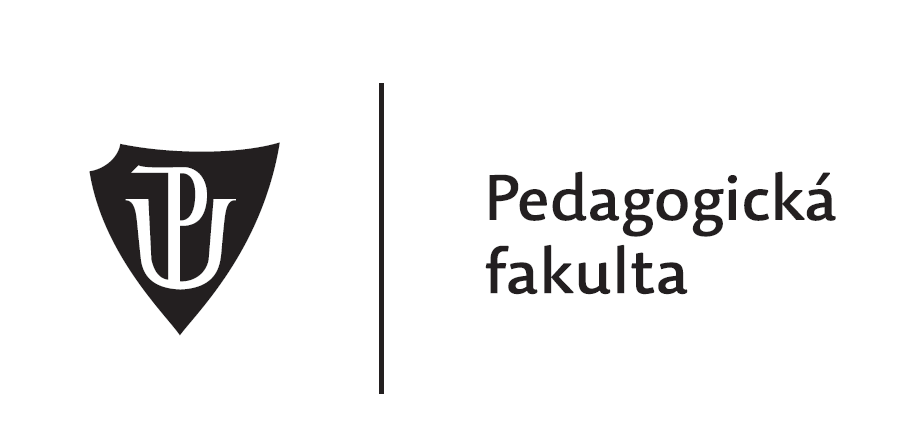 Name and surname, titles

Workplace (department)
Faculty and University
Mail: …
Year of PhD study:
Challenges for Teacher in the 21st Century

6th – 7th November 2019
Abstract
Text of the abstract in English…
The content of poster header and abstract are obligatory.
In case of a longer contribution, the text fields in the header can be moved lower.
The name of the poster, name and surname of the author including the titles, workplace and the mail address should be filled in the given template.
Example:	Mgr. Jan Novák
		Institute of Education and Social Sciences
		Faculty of Education, Palacký University in Olomouc
		Mail: jan.novak@upol.cz
		Year of Phd study: First or 1.

The remaining area of the poster is meant for the text (insert text fields, tables, charts, pictures, and other objects as needed).
Please note the following obligatory structure:
Introduction (aim of presentation (project of dissertation / systematic or review study, partial results of research etc.), starting points, theoretical grounding)
Methodology
Outcomes (results)
Discussion
Conclusion
Sources
(acknowledgement, project support)

All sources are reported according to the APA standard.
Font: Times New Roman or other serif font. Recommended minimum font size: common text 22; headings 26, bold.
To highlight the text you can use bold and italic.
The visual solution of the poster (layout, colours, etc.) is a matter of the author.

Guidelines for printing:
For the poster presentation you need to prepare: 
a copy of the poster on one sheet of paper in the B1 format (variations 70 x 100 cm),
min. 20 copies of the poster printed on the A4 format for the participants interested in your presentation.
For large and small format is enabled both colour, and, black and white printing.
The poster format and content are obligatory.

Before printing, we recommend converting the poster into .pdf format.